Normal and Abnormal Laborand Dystocia
Haitham A. A. Badr
The ideal conduct of labor and delivery
Two important points to remember

Birthing is a normal physiological process that most women experience without complications.

Maternal or fetal complications can arise very quickly and unexpectedly.
2
[Speaker Notes: Providers must simultaneously make the women and her supporters feel comfortable, yet insure safety for the mother and infant should any complication suddenly develop.]
INTRODUCTION
What is the importance of diagnosing dystocia?
Dystocia is the most common indication for 1ry CS

50-60% of CS in USA attributed to dystocia

There has been dramatic  ↑ in CS rate with ↑ in maternal mortality, morbidity, neonatal morbidity & health care costs
    Reducing Dystocia   CS rate
Diagnosis of Dystocia
It is generally agreed that dystocia is over diagnosed   CS rate

To be able to diagnose dystocia we should be able to understand labor first
Contents of this Presentation
Definition of labor
Stages of labor
Mechanism of labor
Management of Labor
Causes of Inadequate labor
Diagnosing Dystocia
Management of Dystocia
5
Normal Labor
Definition

	“It is defined as progressive cervical effacement, dilatation or both, resulting from regular uterine contractions that occur at least every 5 minutes and last 30 to 60 seconds”
6
Preparation for labor
Before actual labor begins, these physiological events usually occur:

Lightening

False labor

Cervical effacement
7
Preparation for labor
Lightening

It is the settling of the fetal head into the brim of the pelvis

Could happen 2 or more weeks before labor in most primigravid mothers
8
[Speaker Notes: Noted by the mother as:
1- flattening of the upper abdomen
2- increased promincence of the lower abdomen
3- increased urination frequency]
Preparation for labor
False labor “Braxton Hicks contractions”

Irregular contractions that are normally painless, which are not associated with progressive cervical dilatation or effacement.

They may serve a physiological role in preparing the uterus and cervix for true labor.
9
[Speaker Notes: It’s important to distinguish these contractions if they are early in the third trimester from preterm labor]
Preparation for labor
False labor “Braxton Hicks contractions”
True labor	 	                  False labor
Contractions occur in regular intervals
 intervals gradually shorten
 Intensity gradually increase
 Discomfort is in the back and abdomen
 Cervix dilate
 discomfort is not stopped with analgesia
contraction occur in irregular intervals
 intervals remain long
 intensity remains unchanged
 discomfort mainly in the lower abdomen
 cervix dos not dilate
 discomfort is usually relived by sedation
10
Preparation for labor
Cervical effacement

Softening of the cervix resulting from increased water content and collagen lysis.

Simultaneous effacement, or thinning of the cervix occurs as it is taken up into the lower uterine segment
11
The Fetus
Fetal Lie
Is the relation of the long axis of the fetus to that of the mother
Could be Longitudinal, transverse or oblique
Multiparty, placenta previa, hydramnios or uterine anomalies
12
Dr. Haitham A. A. Badr
The Fetus
Fetal Presentation
Part of the fetus that is either foremost or closer to the birth canal
Could be the head, buttocks or legs according to the lie
13
The Fetus
Fetal Attitude (posture)
The description of the fetal limbs and body in 
	relation to each other 
Fetus is usually folded upon itself as follow
Back is markedly convex
Head is sharply flexed (chin touching the chest)
Thighs are flexed over the abdomen
Legs are bent at the knees 
Arms are crossed over the chest and 
	become parallel to the sides
Cord lies in the space between the upper and
	lower limbs
14
Dr. Haitham A. A. Badr
15
Stages of labor
There are four stages of labor

First Stage
	from the onset of true labor to complete dilatation of the cervix.
Second Stage
	from complete dilatation of the cervix to the birth of the baby.
Third Stage
	from the birth of the baby till delivery of the placenta.
Fourth Stage
	from delivery of the placenta to stabilization of the patients condition.
16
First Stage of labor
It consists of two phases

Latent Phase
	Cervical effacement and early dilatation occurs.

Active Phase
It begins when the cervix is 2 – 4 cm dilated in the presence of regular uterine contractions
More rapid cervical dilatation occurs.
17
First Stage of labor
18
First Stage of labor
The latent phase may overlap with the preparatory phase of labor.

It may be influenced by other factors like sedation or stress

The latent phase duration has little effect on the subsequent course of labor
19
First Stage of labor
Length of the 1st stage

Characteristic		Primipara		Multipara
Duration of 1st stage		6 - 8 hr.			2 – 10 hr.
Rate of Cervical Dilatation	1 cm/hr.		1.2 cm/hr.
	during active phase
Duration of 2nd stage		30 min. to 3 hr.		5 – 30 min.
Duration of 3rd stage		0 – 30 min.		0 – 30 min.
Duration of 4th stage		up to 6 hr.		Up to 6 hr.
20
First Stage of labor
Measurement of progress is by

Cervical Dilatation

Cervical Effacement

Descent of the fetal head
21
First Stage of labor
Asynclitism
When the sagittal suture does not lie exactly midway between the symphysis and sacral promontory
Moderate degrees of asynclitism are the rule in normal labor but if severe the asynclitism may lead to cephalopelvic disproportion even with an otherwise normal size pelvis
22
First Stage of labor
Management
Maternal Position
Administration of fluids
Investigations
Maternal monitoring
Analgesia
Fetal monitoring
Uterine Activity
Vaginal examination
Amniotomy
The mother may chose to:


 Sit,
 Recline,
 Ambulate,
 Lying in bed


The supine position is 
discouraged
Recommend not performing routine enemas (Grade 1A) 
Not routinely shaving the perineum (Grade 2B)
23
First Stage of labor
Management
Maternal Position
Administration of fluids
Investigations
Maternal monitoring
Analgesia
Fetal monitoring
Uterine Activity
Vaginal examination
Amniotomy
Placement of a 16 – 18 gauge
venous catheter is advisable 
during the active phase
because:

Delayed gastric emptying.
Hydrate patients with 
 crystalloids
Administer oxytocin after 
 delivery of the placenta
Treat any unanticipated 
  emergency
24
First Stage of labor
Management
Maternal Position
Administration of fluids
Investigations
Maternal monitoring
Analgesia
Fetal monitoring
Uterine Activity
Vaginal examination
Amniotomy
Checking the Blood for

 Hb or Hematocrit
 Blood grouping
 Rhesus type
 Antibody screen

Checking the Urine for
 Protein
 Glucose
25
First Stage of labor
Management
Maternal Position
Administration of fluids
Investigations
Maternal monitoring
Analgesia
Fetal monitoring
Uterine Activity
Vaginal examination
Amniotomy
Maternal Vital Signs

 every 1 – 2 hours in normal
  labor

 more frequent if indicated

Fluid balance (urine output &
 urine output) monitoring
26
First Stage of labor
Management
Maternal Position
Administration of fluids
Investigations
Maternal monitoring
Analgesia
Fetal monitoring
Uterine Activity
Vaginal examination
Amniotomy
Fetal Monitoring using
 DeLee Stethoscope
 Doppler equipment
 Internal Monitoring with FSE

 Evaluation every 30 min. in
    patients with no significant
    risk
Evaluation every 15 min. in 
   active phase in patients with
   obstetric risk factors
27
First Stage of labor
Management
Maternal Position
Administration of fluids
Investigations
Maternal monitoring
Analgesia
Fetal monitoring
Uterine Activity
Vaginal examination
Amniotomy
Uterine contractions should 
  be monitored every 30 min.
  for frequency, duration and 
  intensity

 In High-Risk pregnancies,
  continuous monitoring 
  along with the fetal heart
  rate

External or Internal monitoring
28
First Stage of labor
Management
Maternal Position
Administration of fluids
Investigations
Maternal monitoring
Analgesia
Fetal monitoring
Uterine Activity
Vaginal examination
Amniotomy
Latent Phase
Infrequent V.E. specially when
the membranes are ruptured

Active Phase
Assessment every 2 hours to 
determine progress of labor

Additional examinations are 
Done if the pt. has the urge to
Push, or if decelerations occur
29
First Stage of labor
Management
Maternal Position
Administration of fluids
Investigations
Maternal monitoring
Analgesia
Fetal monitoring
Uterine Activity
Vaginal examination
Amniotomy
May provide information
 Volume of amniotic fluid
 presence of meconium

Causes increased contractility

 Chorioamnionitis and
 Cord Prolapse 

are serious complications
Amniotomy should be avoided in women with active hepatitis B, hepatitis C, or HIV infection.

Positive GBS carrier status is not a contraindication to amniotomy, if indicated
30
First Stage of labor
Monitoring Uterine Activity

External Monitoring
An abdominal transducer held against the abdominal wall
The transducer button is moved in proportion to the strength of the contraction and converted to electrical signals
Indicates the relative intensity, so it is not accurate
31
First Stage of labor
Monitoring Uterine Activity

Internal Monitoring
A fluid filled plastic catheter with a sensor in the tip is inserted above the presenting part
It measure the amniotic fluid pressure between and during contractions
Much accurate compared to the external method
32
First Stage of labor
Patterns of Uterine Activity
Expressed in terms of Montevideo Units
It is the product of intensity of a contraction in mm Hg multiplied by contraction frequency in 10 minutes
33
Second Stage of labor
The mother has the desire to bear down with each contraction
During this stage fetal descent must be monitored carefully to evaluate progress
The fetal head could be altered, making the assessment of descent more difficult
34
Second Stage of labor
Molding, the alteration of the relationship of fetal cranial bones to each other in result of compression

Caput, a localized, edematous swelling of the scalp caused by pressure of the cervix on the presenting portion of the head
35
Second Stage of labor
The development of either or both molding and caput can create a false impression of fetal descent

The accepted upper limit of this stage is 2 hours in nulliparous and 1 hour in multiparous with an additional hour for each in the presence of epidural anesthesia
36
Second Stage of labor
Length of the 2nd Stage


Characteristic		Primipara		Multipara

Duration of 1st stage		6 - 8 hr.			2 – 10 hr.
Rate of Cervical Dilatation	1 cm/hr.		1.2 cm/hr.
          during active phase
Duration of 2nd stage		30 min. to 3 hr.		5 – 30 min.
Duration of 3rd stage		0 – 30 min.		0 – 30 min.
Duration of 4th stage		up to 6 hr.		Up to 6 hr.
37
Second Stage of labor
Measurement of progress is by

Descent

Flexion

Rotation
38
Second Stage of labor
The SIX movements of labor

Descent
Flexion
Internal rotation
Extension
External Rotation
Expulsion
39
Second Stage of labor
Descent

	It is brought about by the force of: 

Uterine Contraction
Maternal Bearing Down
Gravity (if patient is upright)

It continues progressively until the fetus is born, the other movements are superimposed on it.
40
Second Stage of labor
Flexion

Result from:

Natural muscle tone on the fetus.
Resistance from the cervix, walls of the pelvis and pelvic floor.
41
Second Stage of labor
Flexion
Occipitoanterior Position
	Occipitofrontal diameter changes to the smaller suboccipitobregmatic

Occipitoposterior Position
	Complete flexion may not occur that changes the presentation to brow or even face presentation.
Dr. Haitham A. A. Badr
42
Second Stage of labor
Flexion
Occipitofrontal
11 cm
Submentobregmatic
9.5 cm
Face Presentation
Suboccipitobregmatic
9.5 cm
Vertex or occiput
Supraoccipitomental
13.5 cm
Brow presentation
43
Second Stage of labor
Internal Rotation

Results in orienting the sagittal suture in the anteroposterior axis of the pelvis
Caused when the fetal head meets the muscular sling of the pelvic floor
Often not accomplished till the presenting part is engaged (zero station)
44
Second Stage of labor
Internal Rotation

Rotation could exceed 90° positioning the occiput under the Symphysis pubis or in the hollow of the sacrum

A significant percentage of fetuses commencing labor in the Occipitoposterior position rotate to the Occipitoanterior position
45
Second Stage of labor
Extension

Occipitoanterior position

Because the vaginal outlet is directed upward and forward, extension must occur before the head can pass through it
As it continues to descend bulging of the perineum followed by crowning occurs
The head is born by rapid extension as the occiput, sinciput, nose, mouth then chin pass over the perineum
46
[Speaker Notes: Crowning occurs when the largest diameter of the fetal head in encircled by the vulvar ring at this time the vertex has reached +5 station]
Second Stage of labor
External Rotation

The delivered head returns to it’s original position at time of engagement to align itself with the back and shoulders
Further head rotation may occur as the shoulders undergo an internal rotation to align themselves anteroposteriorly within the pelvis
47
Second Stage of labor
Expulsion

Following external rotation of the head, the anterior shoulder delivers under the Symphysis pubis, followed by the posterior shoulder over the perineal body and the body of the child
48
Second Stage of labor
Management

Maternal position
Bearing down
Fetal monitoring
Vaginal examination
Delivery of the fetus
With the exception of  avoiding 
  the supine position the mother 
  may assume any comfortable 
  position for effective bearing 
  down.
 cleansing with antiseptic 
  solution and draping is applied
 left lateral position in patients
  with hip or knee joint
  deformities that prevent 
  adequate flexion or with DVT
49
Second Stage of labor
Management

Maternal position
Bearing down
Fetal monitoring
Vaginal examination
Delivery of the fetus
the mother should be 
  encouraged to hold her 
  breath and bear down
  with expulsive effort

 this is particularly important
  for patients with regional 
  anesthesia because their
  reflexes sensation may be
  impaired
50
Second Stage of labor
Management

Maternal position
Bearing down
Fetal monitoring
Vaginal examination
Delivery of the fetus
the fetal heart rate should be
  monitored continuously or 
  evaluated every 5 minutes
  in patients with obstetric risk
  factors

 Decelerations with recovery 
  following the uterine contrac-
  tion may normally occur
  (head or cord compression)
51
Second Stage of labor
Management

Maternal position
Bearing down
Fetal monitoring
Vaginal examination
Delivery of the fetus
progress should be recorded
  every 30 minutes

 attention should  be paid to
  the descent, flexion, extent
  of internal rotation and the
  development of molding or
  caput
52
Second Stage of labor
Management
Delivery of the fetus

An episiotomy may be preformed with flattening of the perineum and crowning of the head

The Ritgen maneuver is preformed to allow a controlled delivery by
increasing extension of the head 
prevents it from slipping back between contractions.
to prevent rapid extension of the head
53
Second Stage of labor
Management
Delivery of the fetus

The oral cavity is cleared initially and then the nares are cleared of blood and amniotic fluid using a bulb suction

Suction of the nares is NOT preformed if FETAL DISTRESS or MECONIUM-STAINED LIQUOR is present because it may result in gasping and aspiration of pharyngeal contents

A second towel is used to wipe secretions from the face and head
54
Second Stage of labor
Management
Delivery of the fetus

An index finger is used to check the presence of Nuchal Cord
If so, the cord can be slipped over the infants head or it can be cut between two clamps if it was too tight
55
Second Stage of labor
Management
 Delivery of the shoulders
Delivery of the shoulders with gentle traction on the externally rotated head

 The Brachial plexus may be injured if excessive force is used
56
Second Stage of labor
Management

Delivery of the fetus
The baby should not be held below the level of the mothers introitus to prevent infusion of blood from the placenta into the newborn.

Clamping the cord within 15 to 20 seconds. Delay in clamping can result in neonatal hyperbilirubinemia

Placing the newborn under an infant warmer
57
Third Stage of labor
Immediately after delivery of the fetus the cervix and vagina should be inspected thoroughly for lacerations and surgical repair preformed if necessary before the separation of the placenta as no uterine bleeding should be present to obscure the visualization at this time
58
Third Stage of labor
Length of the 3rd Stage


Characteristic		Primipara		Multipara

Duration of 1st stage		6 - 8 hr.			2 – 10 hr.
Rate of Cervical Dilatation	1 cm/hr.		1.2 cm/hr.
          during active phase
Duration of 2nd stage		30 min. to 3 hr.		5 – 30 min.
Duration of 3rd stage		0 – 30 min.		0 – 30 min.
Duration of 4th stage		up to 6 hr.		Up to 6 hr.
59
Third Stage of labor
Squeezing of the fundus to help in placental separation is not recommended because it may increase the likelihood of passage of fetal cells into the maternal circulation

Only when signs of placental separation appear should the assistant attempt traction on the cord
The uterus becomes firm and globular 
Fresh show of blood from the vagina
Rising up of the uterine fundus 
Lengthening of the cord
60
[Speaker Notes: Brandt-Andrews maneuver (an abdominal hand secures the uterine fundus to prevent uterine inversion while the other hand exerts sustained downward traction on the umbilical cord)
Créde maneuver (the cord is fixed with the lower hand while the uterine fundus is secured and sustained upward traction is applied using the abdominal hand). With both methods, care should be taken to avoid avulsion of the cord. We prefer the Brandt-Andrews maneuver]
Third Stage of labor
Attention should be paid to any uterine bleeding after delivery of the placenta

Uterine contractions may be hastened by
Uterine Massage
Adding 20 unites of oxytocin to the IV after the baby has been delivered
61
Third Stage of labor
The placenta should be examined to insure it’s complete removal and to detect placental abnormality

Manual removal of the placenta or manual exploration of the uterus or both may be necessary especially in patients with increased risk of P.P.H.
62
Fourth Stage of labor
The hour immediately following delivery requires close observation of the patient for
Uterine blood loss
Vital signs (especially blood pressure and pulse)

It is during this time that postpartum hemorrhage commonly occur due to
Uterine atony
Retained placental fragments
Un-repaired lacerations
63
Fourth Stage of labor
Occult bleeding may manifest as pelvic pain

Remember that the first sign of hypovolemia is high pulse rate out of proportion of decreased blood pressure
64
LABOUR TIME FRAMES
Thank you
Questions?
Abnormal labor
Dystocia, difficult childbirth or dysfunctional labor

Labor that does not progress normally. 

ACOG divided them into either and abnormality in the power, passage or passenger
67
Diagnosis of Dystocia
Dystocia should not be diagnosed before the active phase of labor

   -IN Primiparous women  the cervix should have reached 3-4 cm 
    &   80-100% effacement.

   -IN Multiparous women  the cervix should have reached 4-5 cm 
    & 70-80% effaced
Abnormal labor
Potential Causes:
Abnormality in the Expulsive forces of the uterus
Abnormality in the maternal bony pelvis
Abnormality in the presentation, position or development of the fetus
Abnormalities of soft tissue of the reproductive tract
69
Dystocia is the consequence of  3 abnormalities that may exist singly or in combination
1-Abnormalities of the powers
 uterine contractility  
 maternal expulsive forces
2-Abnormalities of the passage 
 maternal boney pelvis  
 the soft tissue of the reproductive tract
3-Abnormalities of the passenger 
presentation 
 position 
development of the fetus 
 size
How to assess these factors?


Adequate powers  contractions that 
                -last for 60 sec
                -reach 20-30 mmHg of pressure
                -occur every 1-2 min
Hypotonic contractions are responsible for 2/3 of nulliparous dystocia

If powers are adequate  check Passage for size & abnormal shape and check the Passenger for size & malpresentation
PREVENTION & TREATMENT OF DYSTOCIA
1-Admit only women inactive labor

2-Birthing companion  A supportive companion with experience of labor  faster progress , less dystocia & less CS
PREVENTION & TREATMENT OF DYSTOCIA
3-Ambulation
Promotes the progress of the 1st stage
 the incidence of dystocia  augmentation  operative delivery
 pain percieved by the woman   analgesia & epidural
Supine position  antroposterior compression of the pelvis/  the size of the passage
PREVENTION & TREATMENT OF DYSTOCIA
4-Avoid unnecessary inductions

Induction is associated with increase incidence of Dystocia DX in the latent phase of labor  & increase in obstetric interventions

Dystocia is more common with IOL
PREVENTION & TREATMENT OF DYSTOCIA
5-Cervical Ripening

PGE2 gel is indicated for Cx ripening in pt. with Bishop score ≤ 6 when IOL is indicated

Cx ripening with PGE2  failed induction,  in labor duration, &  risk of operative delivery
PREVENTION & TREATMENT OF DYSTOCIA
↑ pain 
& anxiety
↑ Catecholamines
Dystocia
Another important stress management indication
Uterine 
Contraction
strength
Uterine 
blood flow
Primigravida
Multigravida
Abnormal latent phase of labor
A  latent phase longer than 20 hours in nulliparous and more that 14 hours in multiparous is considered prolonged
78
Abnormal latent phase of labor
Caused by

Hypertonic uterine contraction (painful & ineffective)
Premature or excessive use of sedation or analgesia
Hypotonic uterine contraction (less painful & easily indentable uterus during the contraction)

False labor has to be excluded
79
Abnormal latent phase of labor
Management
Depends on the cause
Premature or excessive sedation
	resolves spontaneously after the effect of medication disappears
 Hypertonic Contraction
	respond to oxytocin, therapeutic rest with morphine sulfate or equivalent drug
 Hypotonic Contraction
	 usually respond well to oxytocin
Artificial rupture of membranes is a controversial method of treatment
80
Abnormal active phase of labor
Protraction disorder of cervical dilatation
	Cervical dilatation of less than 1.2 cm/hr in nulliparous women and 1.5 cm/hr in multiparous women
 Protraction disorder of descent
	Descent of the presenting part less than 1.0 cm/hr in nulliparous and 2.0 cm/hr in multiparous women.
81
Abnormal active phase of labor
Protracted Disorders
82
Abnormal active phase of labor
Arrest of dilatation
	no progress in cervical dilatation in a period of 2 hours

Arrest of descent
	a period more than 1 hour without change in the station of the presenting part
83
Abnormal active phase of labor
Arrest Disorder
84
Abnormal latent phase of labor
Montevideo Units

	The ACOG recommend the prior to diagnosis of an arrest of the first stage, the uterine activity pattern should exceed 200 Montevideo units for 2 hours without cervical change
85
Abnormal active phase of labor
In the absence of CPD or fetal malposition the causes of abnormality of this phase are

Hypotonic uterine contraction
Conduction anesthesia or excessive sedation

The maternal pelvis should be evaluated for disproportion
86
Abnormal active phase of labor
Management
Protracted Disorders
	Expectant management as long as the fetal heart rate remains satisfactory and labor continues to progress
Arrest Disorders
	a large number of these disorders are responsive to oxytocin stimulation

If these disorders are caused by sedation, wearing off of the drug would be the treatment
87
Dr. Haitham A. A. Badr
88
Dystocia cause by abnormal position or presentation
Presentation other than vertex and position other than Occipitoanterior are considered to be abnormal

Examples include
Breech Presentation
Face Presentation
Brow Presentation
Persistent Occipitotransverse Position
Persistent Occipitoposterior Position
89
Dystocia cause by abnormal position or presentation
Breech Presentation

The average rate of dilatation and descent for breeches are not significantly different from that for a vertex presentation in both nulliparous and multiparous women

The dysfunctional labor is most likely increased due to the presence of a large fetus
90
Dystocia cause by abnormal position or presentation
Breech Presentation
Fetuses with E.F.W <1500g or >3600g are usually delivered by elective C/S to reduce the incidence of morbidity and mortality.
In hypotonic uterine activity in other wise normal conditions will respond to oxytocin
The presence of inadequate contractions should be confirmed by an intrauterine pressure catheter before augmentation of labor
91
Dystocia cause by abnormal position or presentation
Face Presentation
It’s diameter is equal to that of vertex (9.5 cm) so, progress in early labor is not significantly different 

If the mentum is posterior, vaginal delivery of a term-sized fetus is impossible.
92
Dystocia cause by abnormal position or presentation
Face Presentation

Spontaneous rotation of the head to mentum anterior occurs in majority of cases but may require some time to happen

Rotation by forceps is generally not advisable
93
Dystocia cause by abnormal position or presentation
Brow Presentation

The descent phase is typically prolonged because of the long presenting diameter

In the descent phase conversion to vertex or face presentation may occur

The head can not deliver except when the fetus is unusually small or the pelvis is extremely large
94
Dystocia cause by abnormal position or presentation
Brow Presentation

A period of observation in the descent phase to determine whether spontaneous conversion will occur is given

But a persistent brow presentation should be managed by C/S
95
Dystocia cause by abnormal position or presentation
Persistent Occipitotransverse Position
Causes of this position

Cephalopelvic Disproportion
Altered pelvic architecture (platypelloid or android pelvis)
Relaxed pelvic floor (epidural anesthesia or multiparty)
Inadequate uterine contractions

Diagnosis may be difficult owing to the excessive molding and caput formation.
Dr. Haitham A. A. Badr
96
Dystocia cause by abnormal position or presentation
Persistent Occipitotransverse Position
A persistent arrest of descent for 1 hour is known as transverse arrest
Arrest occurs because of deflexion that results in a larger occipitofrontal diameter (11 cm) which becomes the presenting diameter
It commonly occurs at +2 or +3 station
For descent to occur, flexion and rotation is needed
97
Dystocia cause by abnormal position or presentation
Persistent Occipitotransverse Position

Management depends on the cause

In a contracted midpelvis C/S is indicated

Inadequate uterine contraction in the presence of a normal sized pelvis and a non macrocosmic fetus oxytocin stimulation of labor would help
98
Dystocia cause by abnormal position or presentation
Persistent Occipitotransverse Position
	
      Management depends on the cause

In a normal size pelvis & normal size baby Forceps rotation may be indicated (low forceps delivery with +2 or +3 station)
99
Dystocia cause by abnormal position or presentation
Persistent Occipitotransverse Position


With Platypelloid or
   Android pelvis rotation 
   is not indicated
100
Dystocia cause by abnormal position or presentation
Persistent Occipitoposterior Position

In the majority of cases the head rotates back  to the occipitoanterior position while descending spontaneously and around (5 to 10%) will persist 
The course of labor is usually normal with the second stage usually longer than 2 hours
It is also associated with more discomfort than in occipitoanterior position
101
Dystocia cause by abnormal position or presentation
Persistent Occipitoposterior Position

Diagnosis may be difficult owing to the excessive molding and caput formation.

To determine the diagnosis and the station one method is by feeling for a fetal ear
102
Dystocia cause by abnormal position or presentation
Persistent Occipitoposterior Position
Management
Observation only if the fetal heart rate is normal
Delivery of the head may occur spontaneously
Perineum resistance may require a generous episiotomy or even forceps assisted delivery
Forceps rotation to an occipitoanterior position may be preformed with caution in the case of an arrest of the descent of the fetal head
103
Dystocia cause by abnormalities of fetal structure
Macrosomia and Shoulder Dystocia

A fetus of 4 kg or more is above the 90th percentile and is considered to be excessively large

The greater the fetus is above 4 kg the higher the mortality and morbidity resulting from birth trauma
104
Dystocia cause by abnormalities of fetal structure
Macrosomia and Shoulder Dystocia
The larger the fetus, the longer the labor and the greater
    the incidence of shoulder dystocia
105
Dystocia cause by abnormalities of fetal structure
Macrosomia and Shoulder Dystocia

The Ultrasound techniques for the evaluation of the estimated fetal weight are not accurate

Shoulder dystocia occurrence depends on the size of the maternal pelvis in relation to the size of the fetus although this correlation is difficult to make
106
Dystocia cause by abnormalities of fetal structure
Macrosomia and Shoulder Dystocia
Management
 CALL FOR HELP
Dont be heroic 
Draining the bladder
Generous episiotomy
Management by the most senior person in the room
Maneuvers and techniques
107
Dystocia cause by abnormalities of fetal structure
Developmental Abnormalities
Internal Hydrocephalus
Vaginal delivery sometimes is impossible
Clinical suspicion or diagnoses is by U/S
Excessive CSF could be aspirated via a needle transabdominaly or through a dilated cervix under U/S guidance during or before labor
Delivery by C/S to avoid risk of infection
Intrauterine shunting of the fetal ventricular system to the amniotic fluid
108
Dystocia cause by abnormalities of fetal structure
Enlarged Abdomen
Ascitis fluid, large liver, distended bladder or hydrops
U/S evaluation before or during labor to identify excessive enlargement of the fetal abdomen
Transabdominal drainage of the bladder may decompress the bladder enough to allow vaginal delivery
C/S sometimes is needed
109
Dystocia cause by abnormalities of fetal structure
Fetal lumbosacral vertebrae
Meningocele or Meningomyelocele
Diagnosed by U/S or serum or amniotic fluid 
	α-fetoprotein values
Vaginal delivery may be allowed to small sacs that are covered by fetal skin 
 C/S is advised if the sac is large to prevent 
Dystocia
Rupture of the sac
Potential in infection
110
Dystocia cause by abnormalities of the maternal pelvis
Contracted Pelvic Inlet

When the diagonal conjugate is less than 11.5 cm
When the greatest transverse diameter is less than 12 cm
111
Dystocia cause by abnormalities of the maternal pelvis
Contracted Midpelvis

It is more common than inlet contraction

A suggestion of contraction if
The spines are prominent
The sidewalls converge
112
Dystocia cause by abnormalities of the maternal pelvis
Contracted Pelvic Outlet
A interischial tuberous diameter of 8 cm or less
Often is associated with midpelvic contraction
Outlet contraction without concomitant midplane contraction is rare
113
Complication caused by Dystocia
Fetal Complications

Fetal Fractures -  
In 18 to 25% of cases
Erb’s Palsy - 
Although 80% will resolve by 18 months
Perinatal Asphyxia - Uncommon
Neonatal Death - Rare
114
Complications caused by Dystocia
Maternal Complications

Postpartum Hemorrhage
Vaginal Lacerations
Cervical Lacerations
Puerperal Infection
115
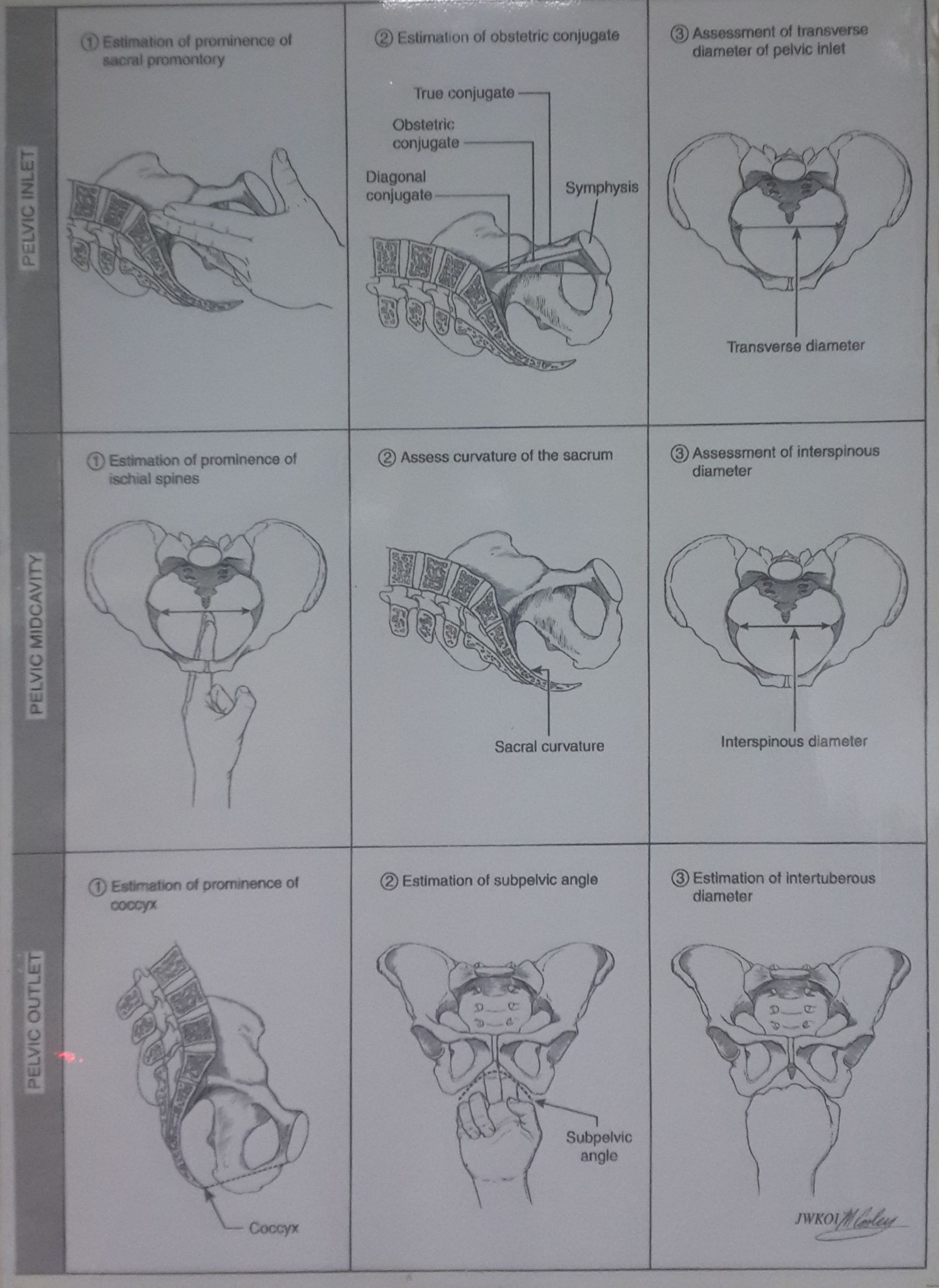 Dr. Haitham A. A. Badr
116
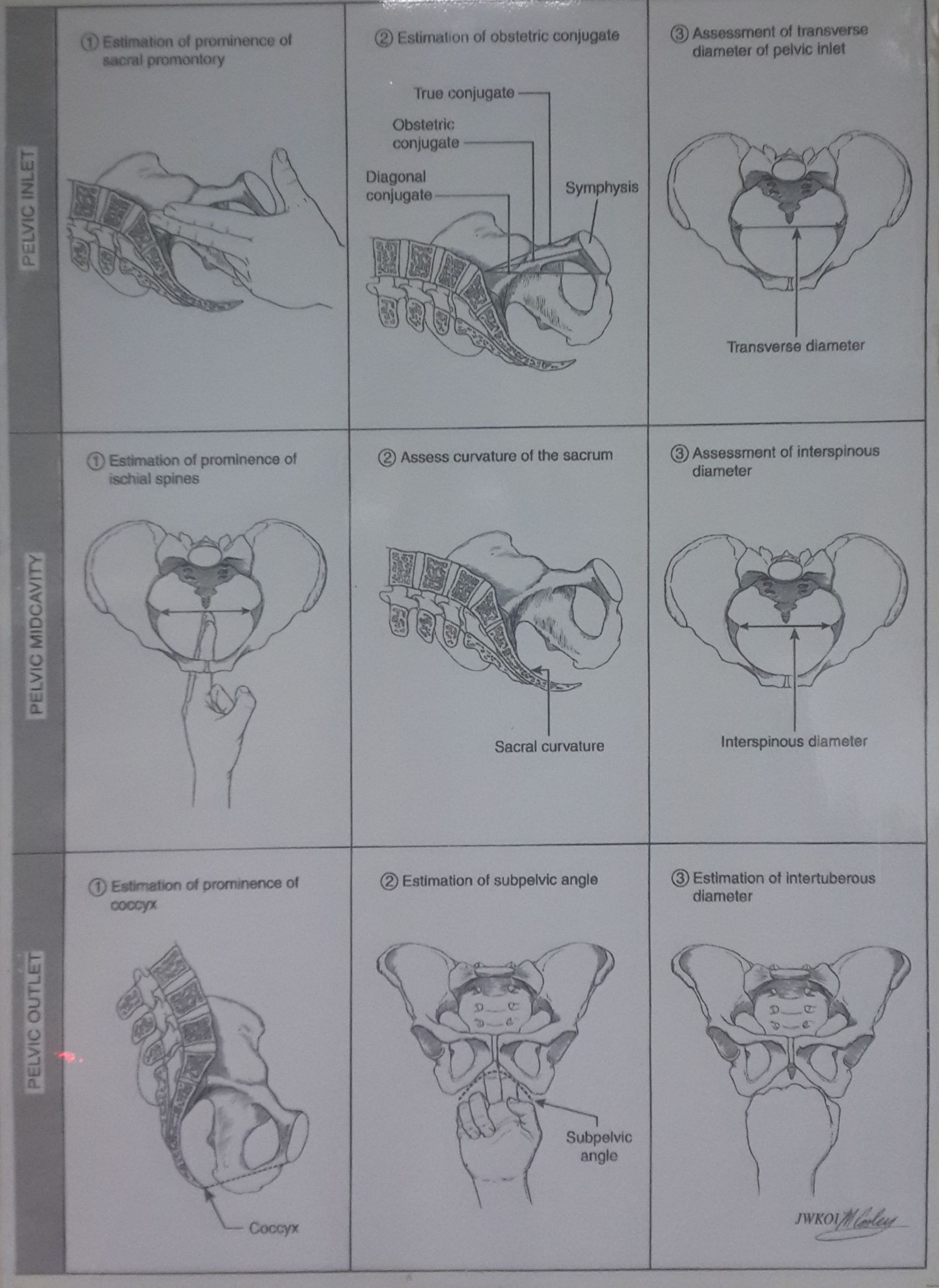 Dr. Haitham A. A. Badr
117
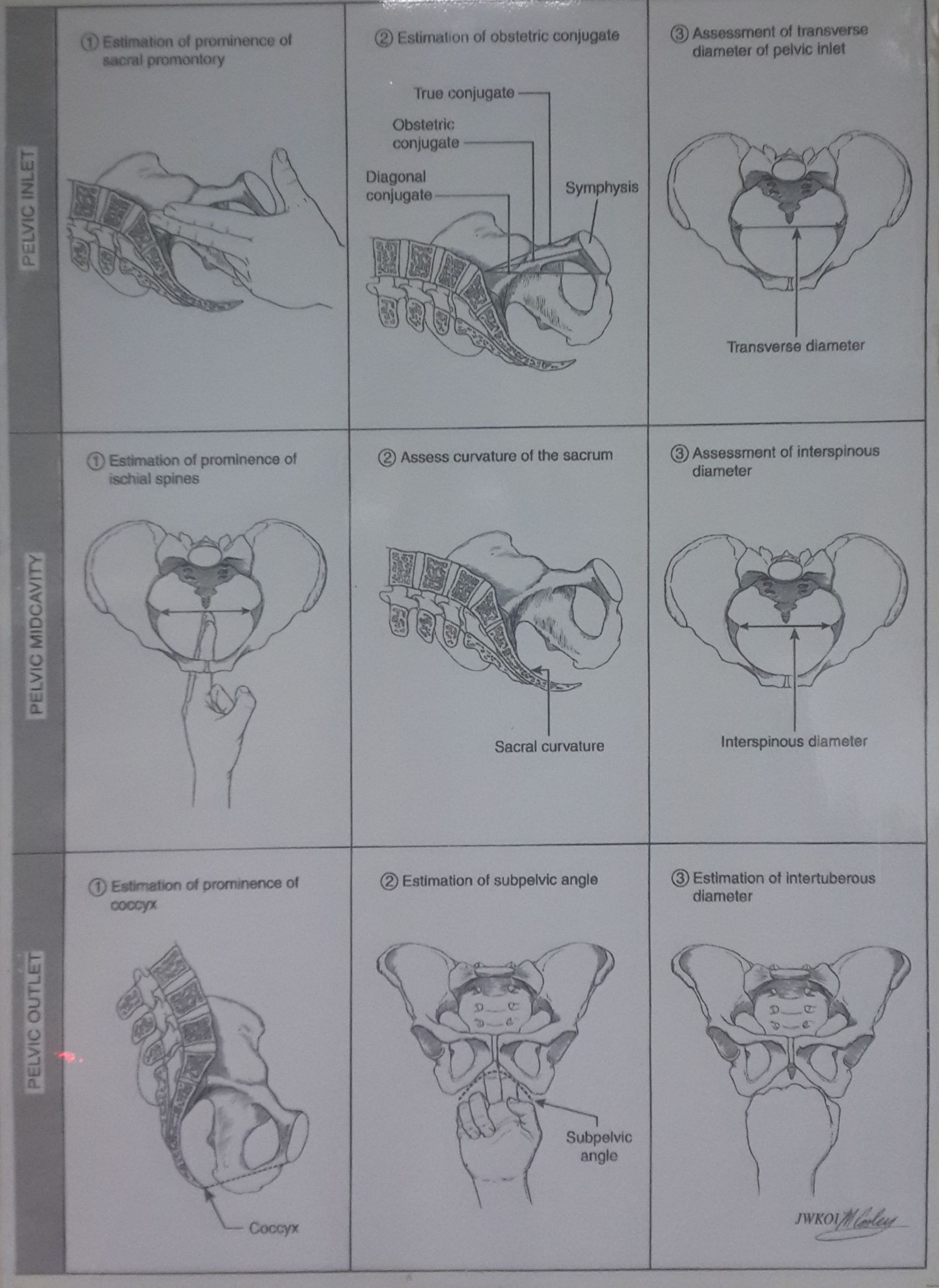 Dr. Haitham A. A. Badr
118
Thank you for your time
Dr. Haitham A. A. Badr
119